A Gift to Sing
By: Pierce Pruet
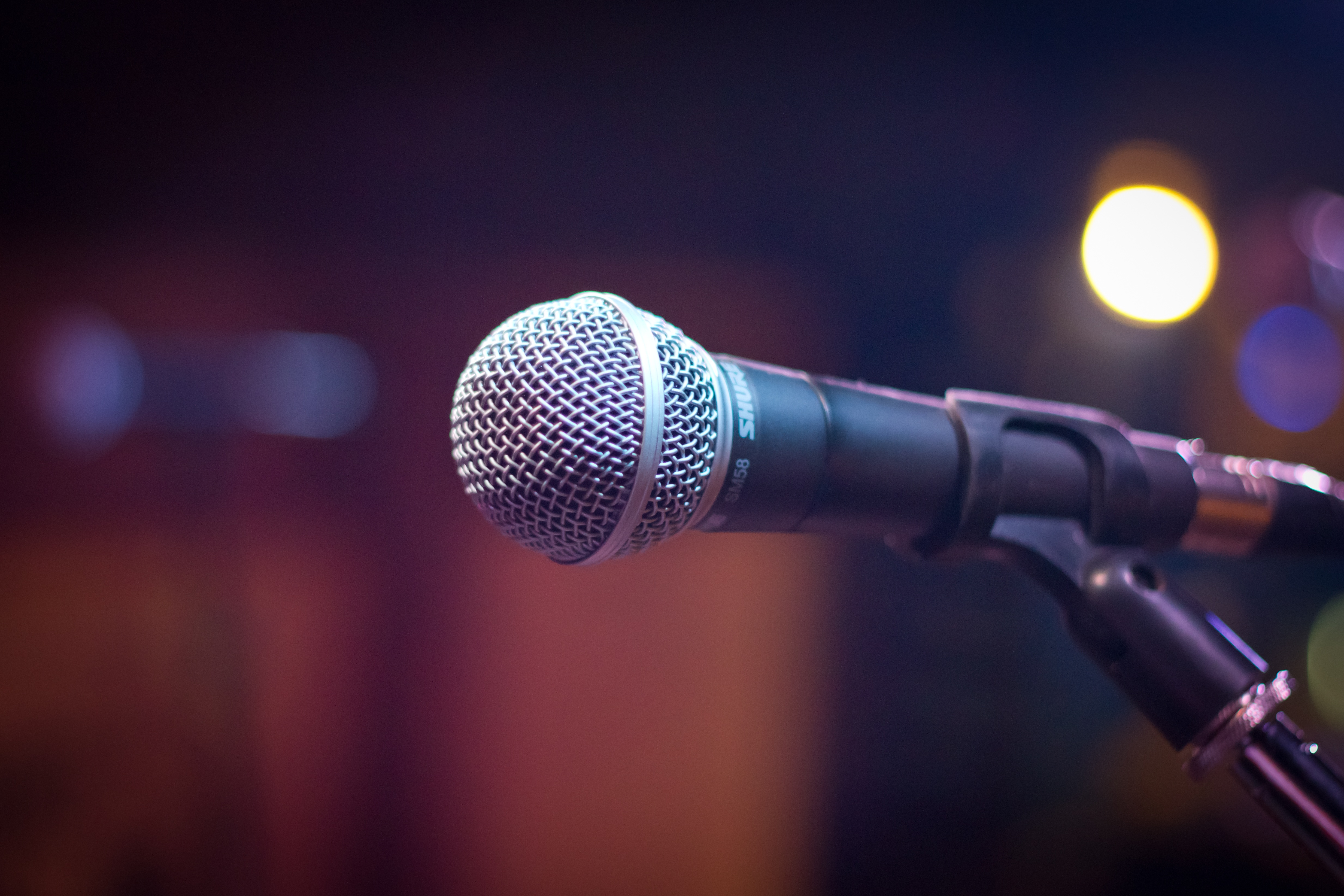 Trish is a pig. Her lot was that she had the gift to sing.
Trish had a plan to be an act in the art gig.
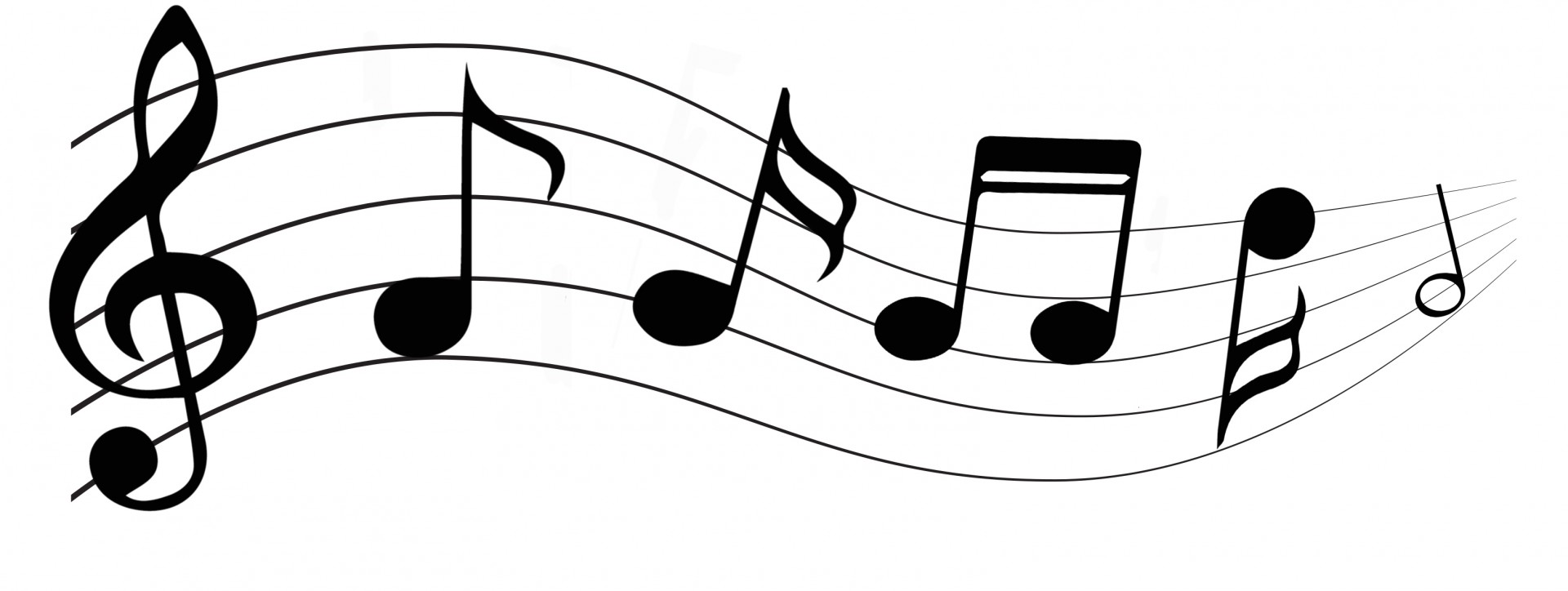 She is a wreck when her act is up.
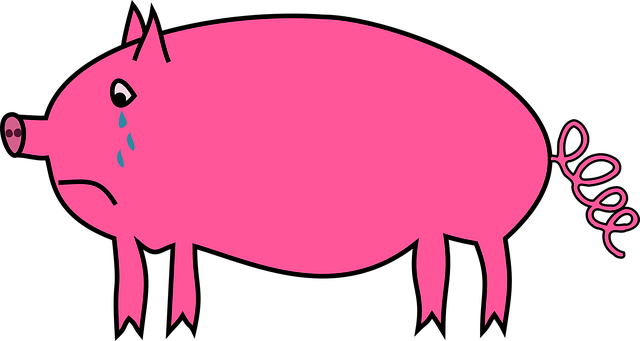 A pal Ted clasps her in his best hug.
This stirs up her spunk. Trish can sing!
She has the nerve to sing.
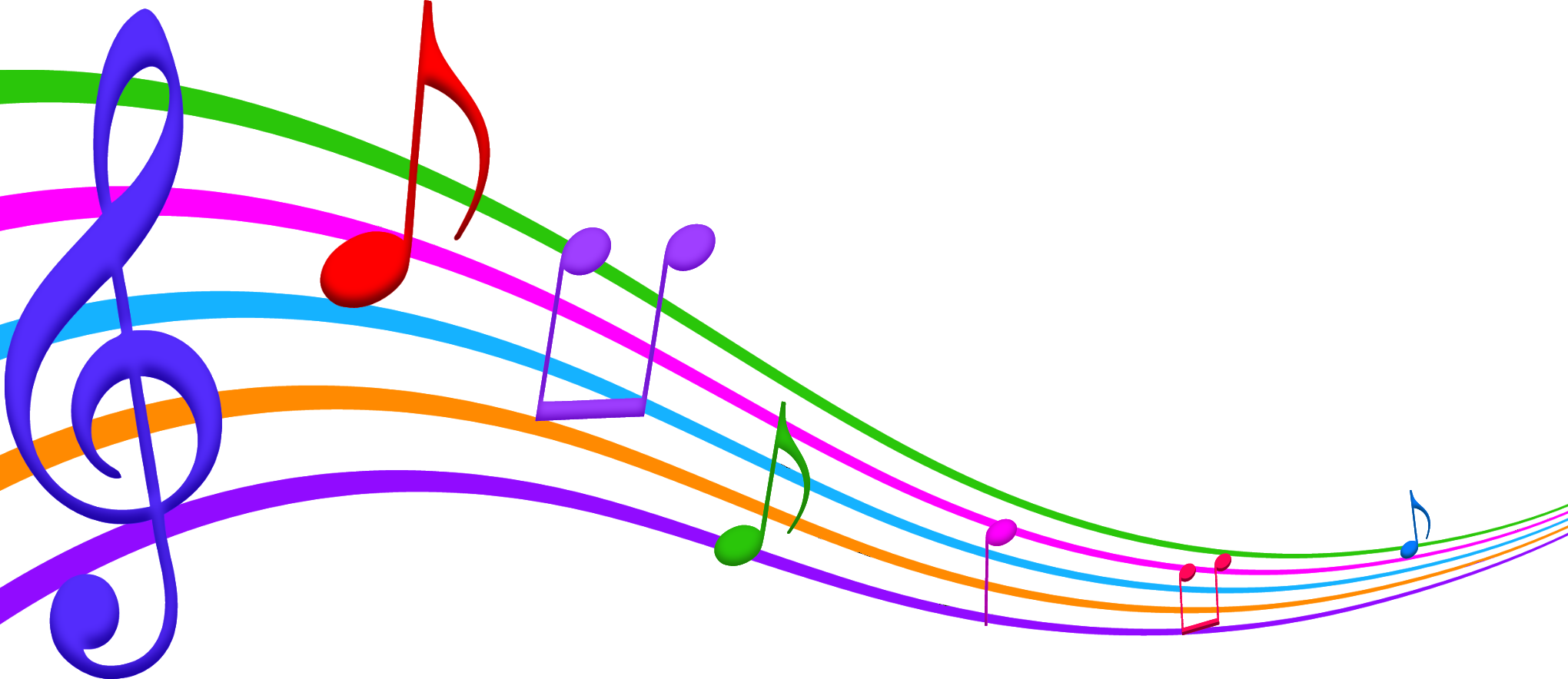 Trish wins the big cup!
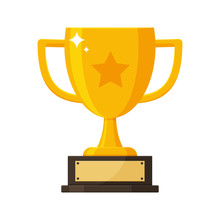